5
VALEUR DE L’OLYMPISME AMITIÉ
Bien s’entendre • Handball
Objectif
Comprendre   que   bien   s’entendre   avec autrui  nécessite  d’affirmer,  de  défendre ses idées, ses opinions, de négocier et de trouver un compromis.
20-30 joueurs
45 coupelles
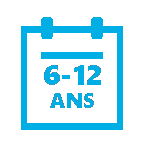 6-12 ans
Messages clés
Une  amitié  forte  et  durable se construit sur des bases l’égalité et la justice, où chacun peut exprimer son opinion librement.
Il est important de prendre en considération l’avis de tous pour  éviter de générer de la frustration, de la colère.
La négociation et le compromis sont essentiels  dans  toute  relation  avec autrui.
2 ballons de hand
25x25 mètres
45 min
JEU SANS THÈME
10
BUT DU JEU :
Marquer  le   plus   de   points   possibles   en   touchant   avec   la   balle les coupelles des adversaires, tout en protégeant la sienne.
Règles
Les coupelles doivent être espacées d’au moins un mètre de la ligne et des autres coupelles des joueurs. Une fois en place, on ne peut plus les déplacer. 
Un joueur ne peut pas viser sa propre coupelle.
Les joueurs ont maximum 3 secondes et 2 pas lorsqu’ils ont le ballon pour jouer. Pas de dribble autorisé. Aucun contact n’est permis. S’ils ne respectent pas une de ces règles, ils prennent leur coupelle et la remettent au premier de la file d’attente.
Si le ballon sort du terrain, le joueur le plus proche relance par une passe à un autre joueur.
CONSIGNES :
Ce jeu s’appuie sur les bases du handball, où chaque joueur défend individuellement son propre but (sa coupelle) et attaque les coupelles des autres.
Distribuer une coupelle à chacun des trois quarts des enfants. Les  joueurs  ayant  des  coupelles  commencent  sur  le  terrain en plaçant leur coupelle (à l’envers) où ils veulent sur le terrain de jeu. A l’aide du ballon que les joueurs sur le terrain se passent entre eux, ces derniers doivent  essayer d’atteindre (en touchant ou en lançant) les coupelles des adversaires. Les joueurs qui n’ont pas de coupelle attendent à l’extérieur du terrain en file indienne.
Lorsque le ballon touche la coupelle d’un joueur, le joueur dont la coupelle a été touchée doit la ramasser et la remettre au premier joueur de la file. Puis il se place à la fin de cette file d’attente. Le joueur qui a reçu la coupelle peut alors la placer n’importe où sur le terrain et commencer à jouer.
Variables et conseils
Si vous avez 25 enfants, vous pouvez installer 2 terrains séparés, avec 2 groupes de 12-14 enfants.
Ajouter un second ballon sur le terrain.
Introduire une règle obligeant tous les joueurs sur le terrain à être en mouvement.
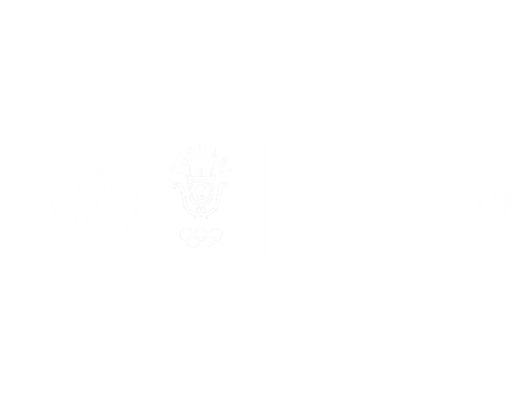 Comptage
Un point est gagné par le joueur qui touche une coupelle d’un adversaire. Chaque joueur compte ses points. Un arbitre est désigné pour faire appliquer les règles.
JEU AVEC THÈME     20
BUT DU JEU :
Marquer le plus de points possibles en négociant avec le maximum de joueurs.
Zone de négociation
RÈGLES ET CONSIGNES :
Il s’agit toujours du même jeu, mais tous les joueurs sont désormais tous sur le terrain avec chacun une coupelle.
Les joueurs sont désormais par équipe de 2 (soit vous qui faites les équipes, soit eux) et ils forment entre eux des tours de 2 coupelles. Lorsqu’un binôme touche la tour d’un autre binôme, ces derniers déposent leurs deux coupelles sur la tour de ceux qui les ont touchés.
Première partie (5min) : Une fois qu’une tour commune est composée de quatre coupelles, les 4 joueurs doivent rejoindre la zone de négociation avec les 4 coupelles et doivent trouver une entente sur la façon de former deux nouveaux duos. Avant de repartir sur le terrain, chaque duo doit se mettre d’accord sur la stratégie à adopter pour défendre sa tour (et attaquer celles des autres) et le lieu où ils vont installer leur tour. Ils peuvent réintégrer le jeu une fois qu’ils se sont tous mis d’accord.
Deuxième partie (15min) : Changer les duos (toujours un départ avec des tours de 2 coupelles). Pour cette phase, c’est à partir du moment où une tour dépasse 4 coupelles que le groupe part dans la zone de négociation pour négocier comment diviser leur tour entre joueurs. Le groupe peut donc se diviser en groupes distincts : si c’est un groupe de 6 enfants, il peut se diviser en 3 duos (avec 2 coupelles chacun) ou 2 trios (avec 3 coupelles chacun) ou même partir seul avec chacun leur coupelle. Il est par contre interdit de faire des groupes de plus de 3 enfants. Le nombre de coupelles des nouveaux groupes doit être égal au nombre d’enfant dont il est constitué. 
Là encore, les joueurs doivent trouver un consensus sur la façon de diviser leur tour, sur le positionnement de leurs nouvelles tours et sur la stratégie (qui défend? qui attaque?) de chaque nouvelle équipe. Tous les joueurs doivent s’être mis d’accord avant de retourner sur le terrain.
Comptage
Chaque joueur obtient des points dès lors qu’il sort du  terrain  pour  négocier.  Si  la  tour  est  de  7 coupelles (une tour de 2 qui récupère une tour de 2, puis une tour de 3), chacun des 7 joueurs obtient 7 points.
Variables et conseils
Délimiter  une  ou  2  zone(s)  de  négociation  en dehors du terrain.
Pour la première partie, les 2 duos ne peuvent pas recomposer les mêmes duos lors de la division de la tour.
Lorsque les joueurs d’une tour sortent négocier, ils   doivent   attendre   une   autre   tour,   afin   de négocier avec  eux. Avec  l’obligation  de  faire  des équipes mixtes. (Troisième partie).
DÉBAT
15
QUESTIONS :
Comment avez-vous décidez de diviser vos tours communes ? Était-ce facile de vous mettre d’accord ?
POINTS CLÉS :
Le choix de la constitution des nouvelles équipes peut se faire sur des critères stratégiques mais aussi en fonction de ses amitiés. Plus nous sommes de personnes à devoir faire un choix, plus il y a d’avis, et plus le compromis et la négociation est difficile.
Que  ressentiez-vous  quand  les  autres écoutaient  ou  n’écoutaient  pas  votre avis ? Pourquoi ?
Négocier, c’est  écouter  et  respecter  les  envies  et  les  besoins  des  autres. Nous  nous sentons  valorisés  quand  les autres tiennent  compte  de  nos  opinions,  mais  lorsque  l’on  se  rend compte que notre voix ne compte pas, nous pouvons éprouver de la frustration ou du désintéressement. La prise de décision ne peut pas toujours se faire par une seule et même personne, chacun doit pouvoir donner son avis, et être d’accord avec la décision prise. En partageant ses opinions et ses idées, ce qui n’est pas toujours évident, nous affirmons notre identité et développons notre personnalité.
Est-ce  difficile  de  bien  s’entendre  avec les autres, avec ses amis ? Pourquoi ?
Chacun a ses propres idées, sa propre personnalité, et trouver un terrain d’entente pour que chacun trouve sa place, soit d’accord peut être difficile. Il peut arriver de ne pas être d’accord avec une personne, un ami, mais par peur de sa réaction, nous n’affirmons pas notre désaccord. Dans toute amitié, chacun doit faire des concessions, ce qui n’est pas toujours évident car cela peut impliquer de ne pas faire ce que nous voulons, ce que nous aimons.
Pourquoi est-il crucial de bien s’entendre avec  les  autres  tout  en  affirmant  ses opinions et ses envies ?
S’exprimer,  avoir  des  opinions  est  un  droit  que  nous  devons  préserver  et  défendre. C’est important de défendre ses idées afin d’être respectueux de soi-même, mais aussi envers les autres. Ne pas imposer ses idées, ses envies, mais les exposer, 
les défendre, tout en étant en capacité de négocier, de trouver un 
compromis permet à chacun de s’affirmer tout en maintenant une relation 
saine et non conflictuelle.